✄
Map of Faults in Kentucky
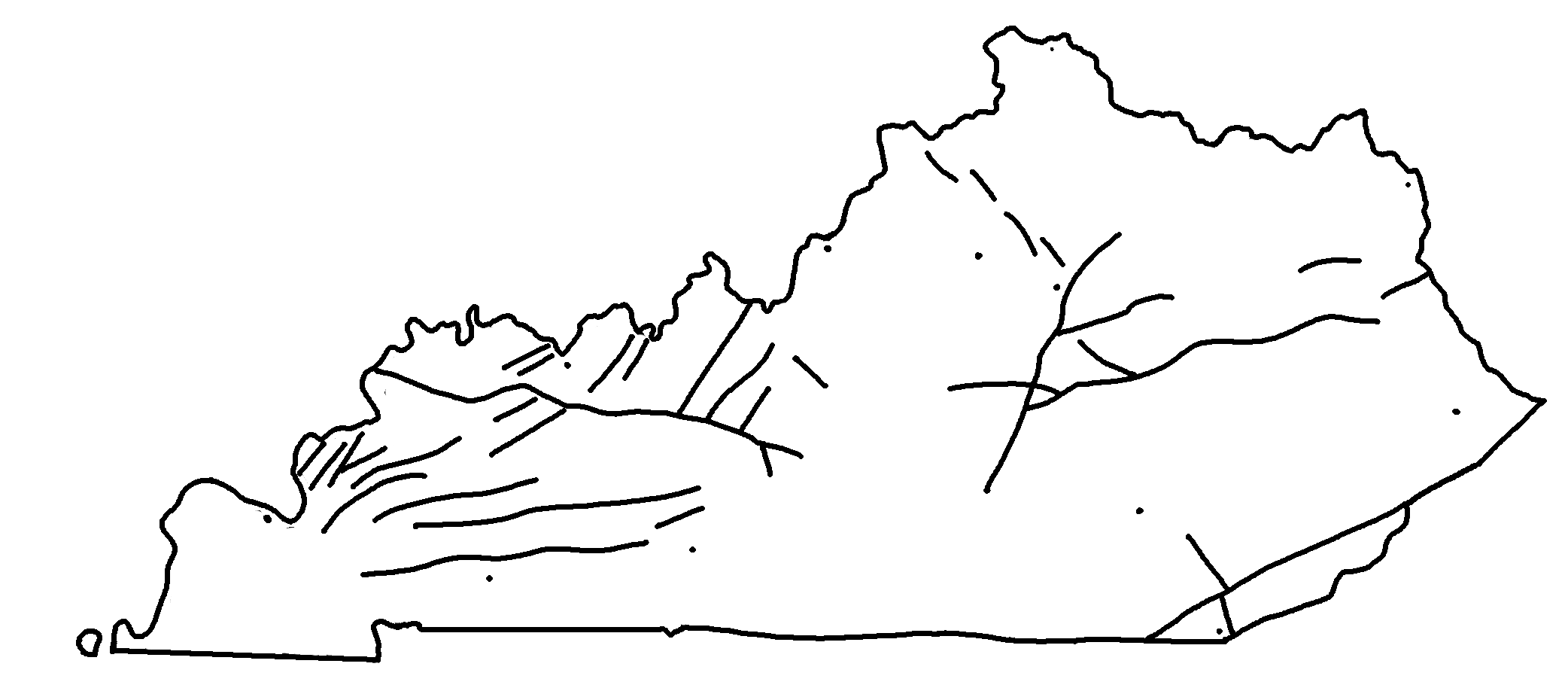 Major cities are unlabeled,
but shown as small dots.
modified from https://www.uky.edu/KGS/geoky/index.htm
✄
⠠⠍⠁⠏⠀⠷⠀⠠⠋⠁⠥⠇⠞⠎⠀⠔⠀⠠⠅⠢⠞⠥⠉⠅⠽
⠠⠍⠁⠚⠕⠗⠀⠉⠊⠞⠊⠑⠎⠀⠜⠑⠀⠥⠝⠇⠁b⠇⠫⠂
b ⠩⠪⠝⠀⠵⠀⠎⠍⠁⠇⠇⠀⠙⠕⠞⠎⠲
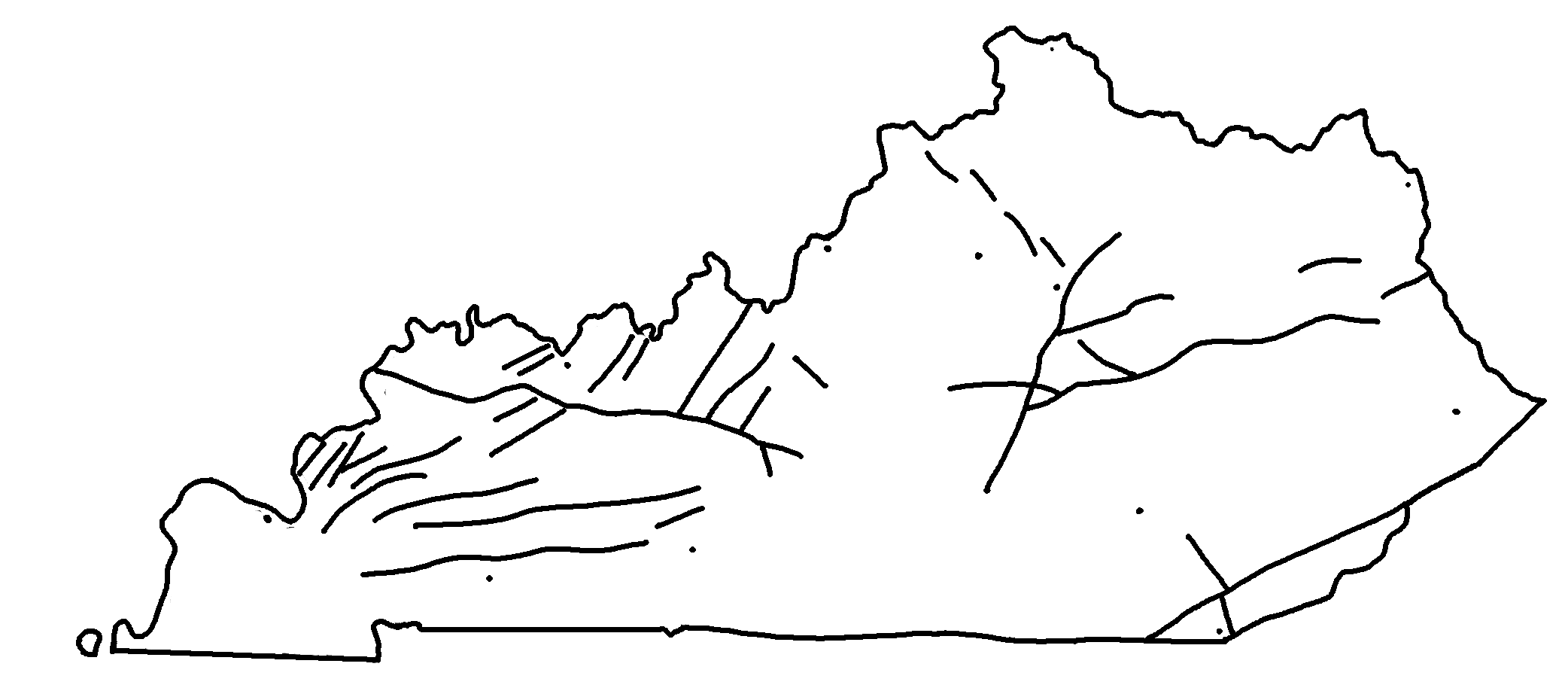 ✄
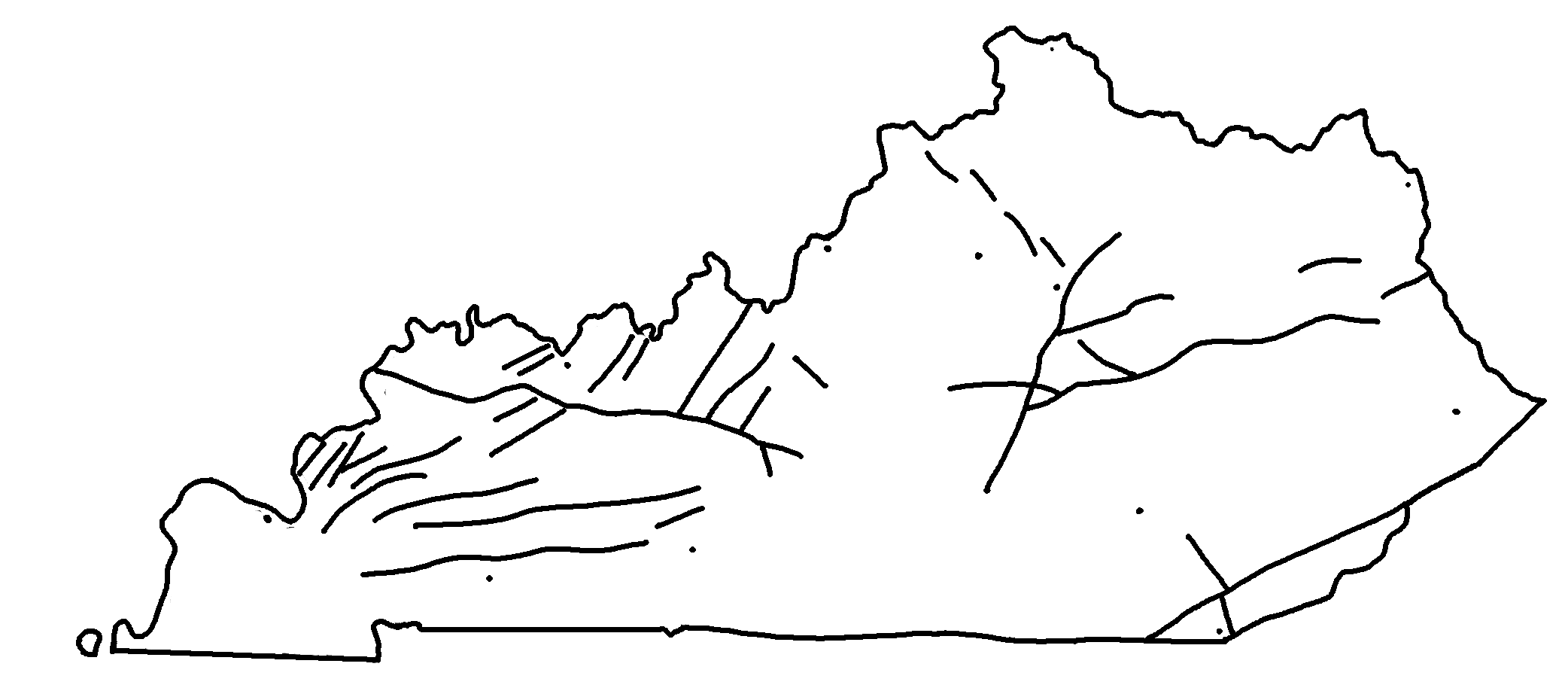